Literary Analysis
Thesis writing: Till Your Faces Fall Apart
What NOT to do:
Lewis demonstrates how Orual feels possessive love for Psyche when she tries to threaten Psyche into returning that love.
What’s missing?
Lewis contrasts the Fox’s use of rationality and logic against Psyche’s use of unquestioning belief.
What’s missing?
Orual’s fear diminishes throughout the novel because of her growing incorporation of the veil.
What’s missing?
Psyche is used as the Christ figure in the novel because she is selfless, forgiving, and is sacrificed for the sake of her people.
What’s missing?
Your answer to all these questions: There’s no expressed theme or greater significance!
Remember:
Your body paragraphs here
There are two goals of a literary analysis thesis:
Tell me the theme/intended message of the work
Indicate how the author creates the theme (what does he do in the novel to support the theme?)
The thesis is your paper’s “roadmap”
Just like a map, not every road that exists is going to be a part of it
The thesis gives the gist; the examples/specifics that prove the thesis go in your body paragraphs
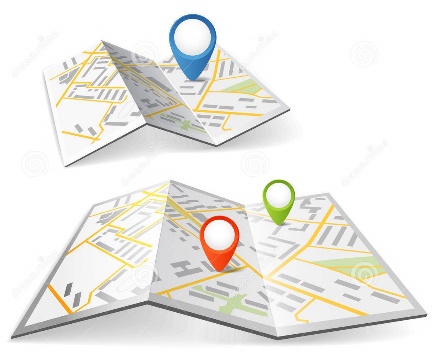 Keep in mind as you formulate your thesis:
What message is Lewis trying to convey with your chosen motif?